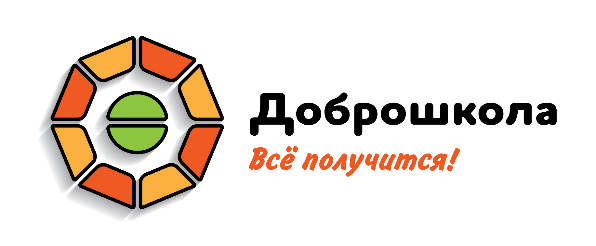 Государственное казенное общеобразовательное учреждение «Специальная (коррекционная) общеобразовательная школа-интернат № 1»
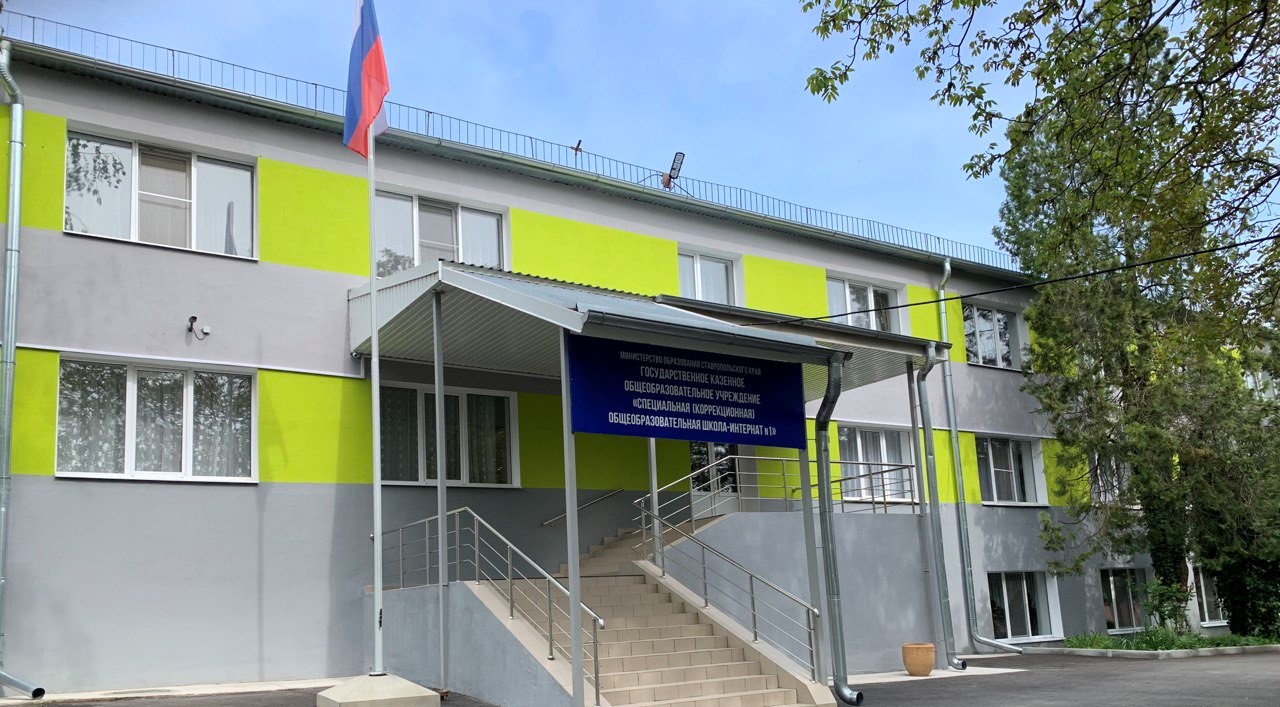 Ставропольский край
Фотография фасада здания
образовательной организации
Для обучающихся с интеллектуальными нарушениями
Номинация «Лучшее развивающее пространство учебной мастерской»
ссылка на сайт https://shcool-in1.ru
[Speaker Notes: Обложка]
«Лучшее развивающее пространство учебной мастерской»
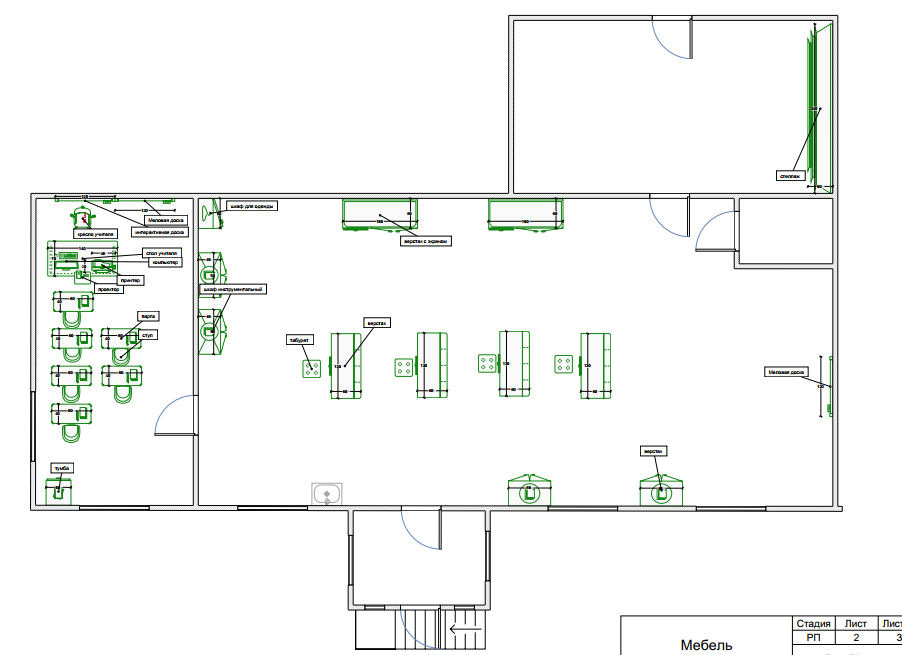 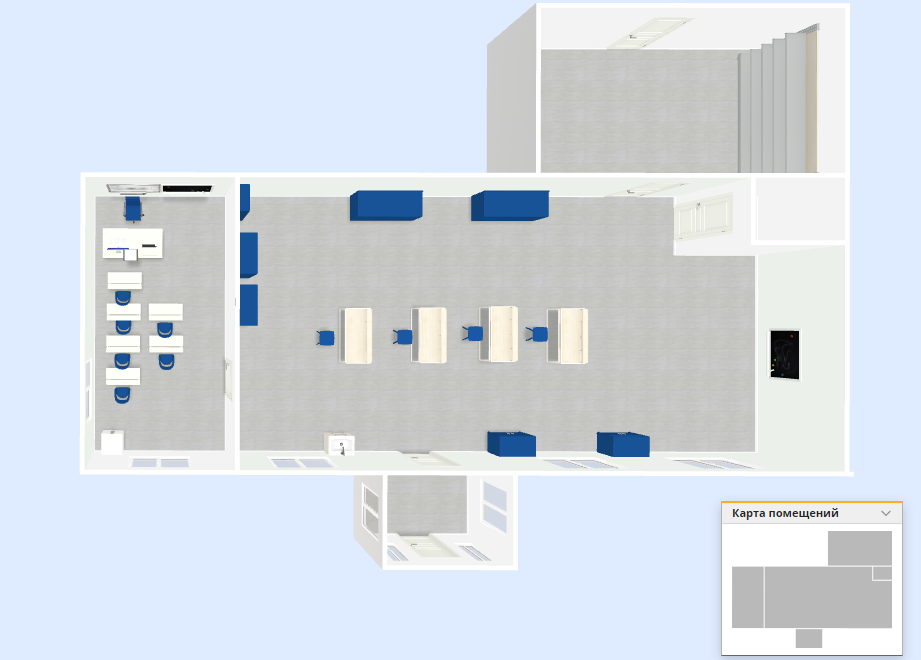 Картинка 1
Картинка 2
Дизайн-проект учебной мастерской
«Лучшее развивающее пространство учебной мастерской»
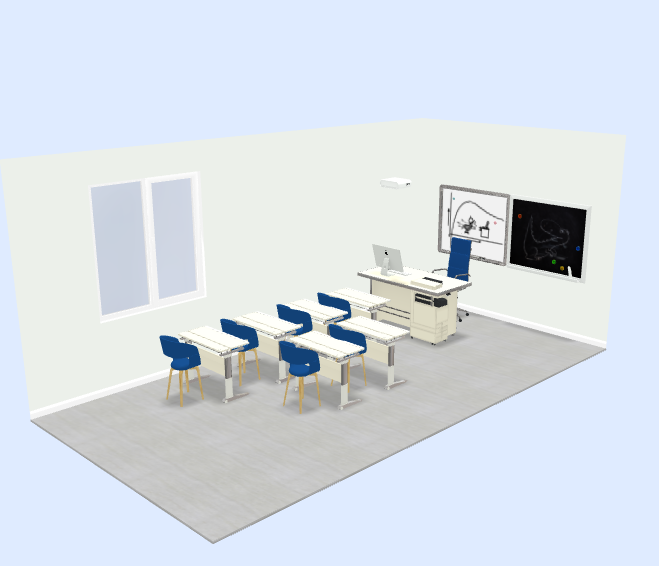 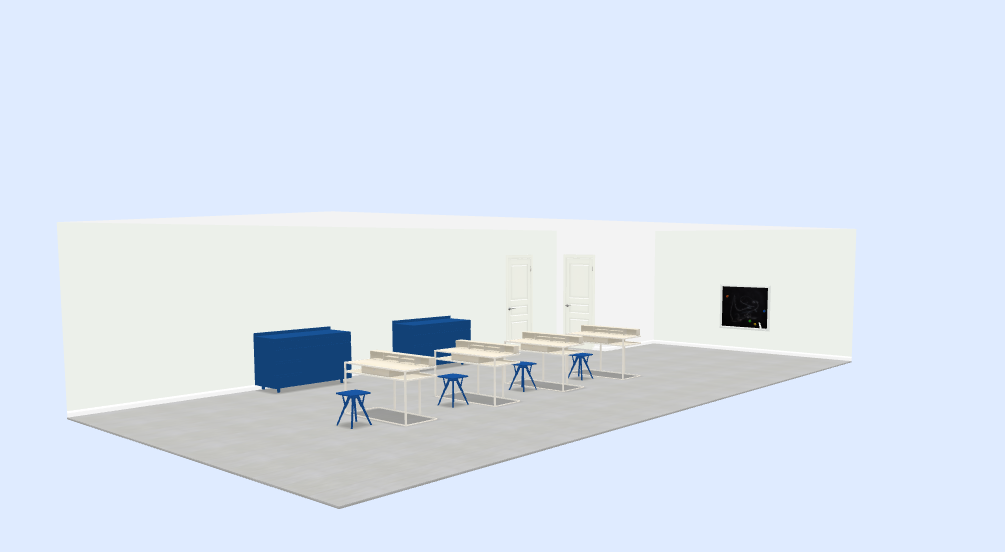 Картинка 1
Картинка 2
Дизайн-проект учебной мастерской
«Лучшее развивающее пространство учебной мастерской»
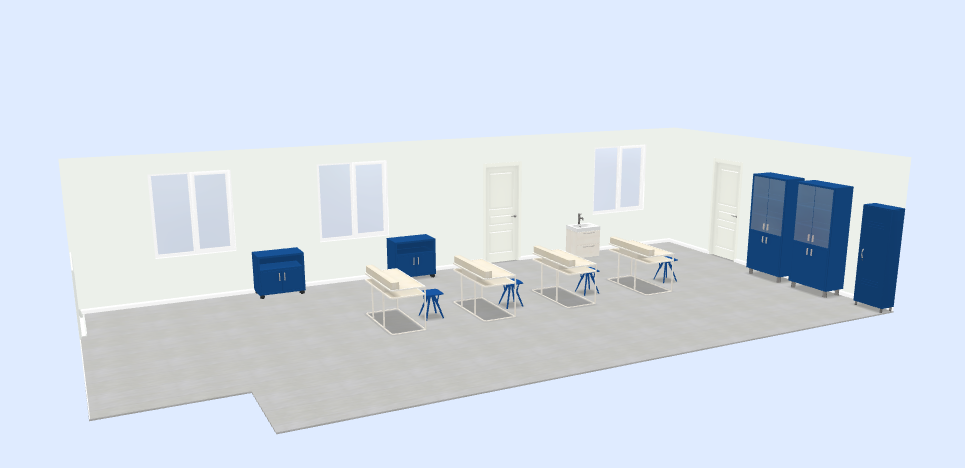 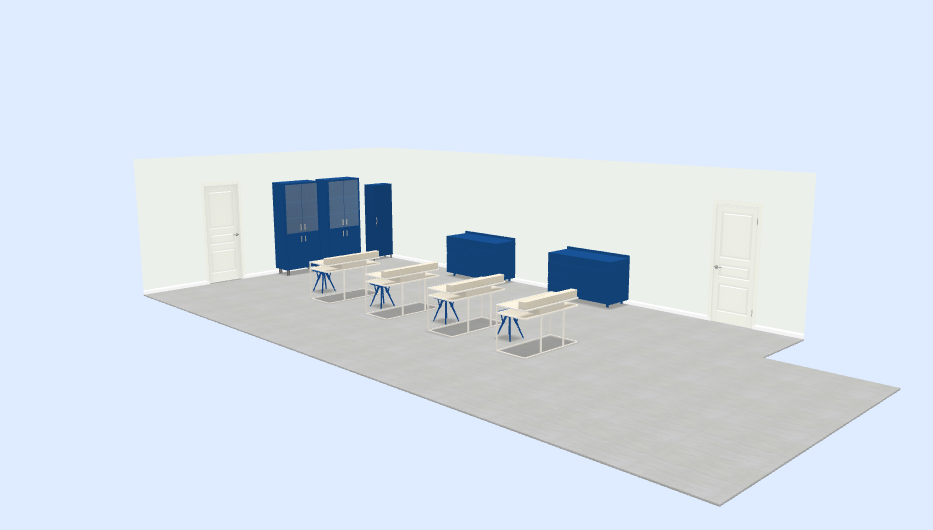 Картинка 1
Картинка 2
Дизайн-проект
«Лучшее развивающее пространство учебной мастерской»
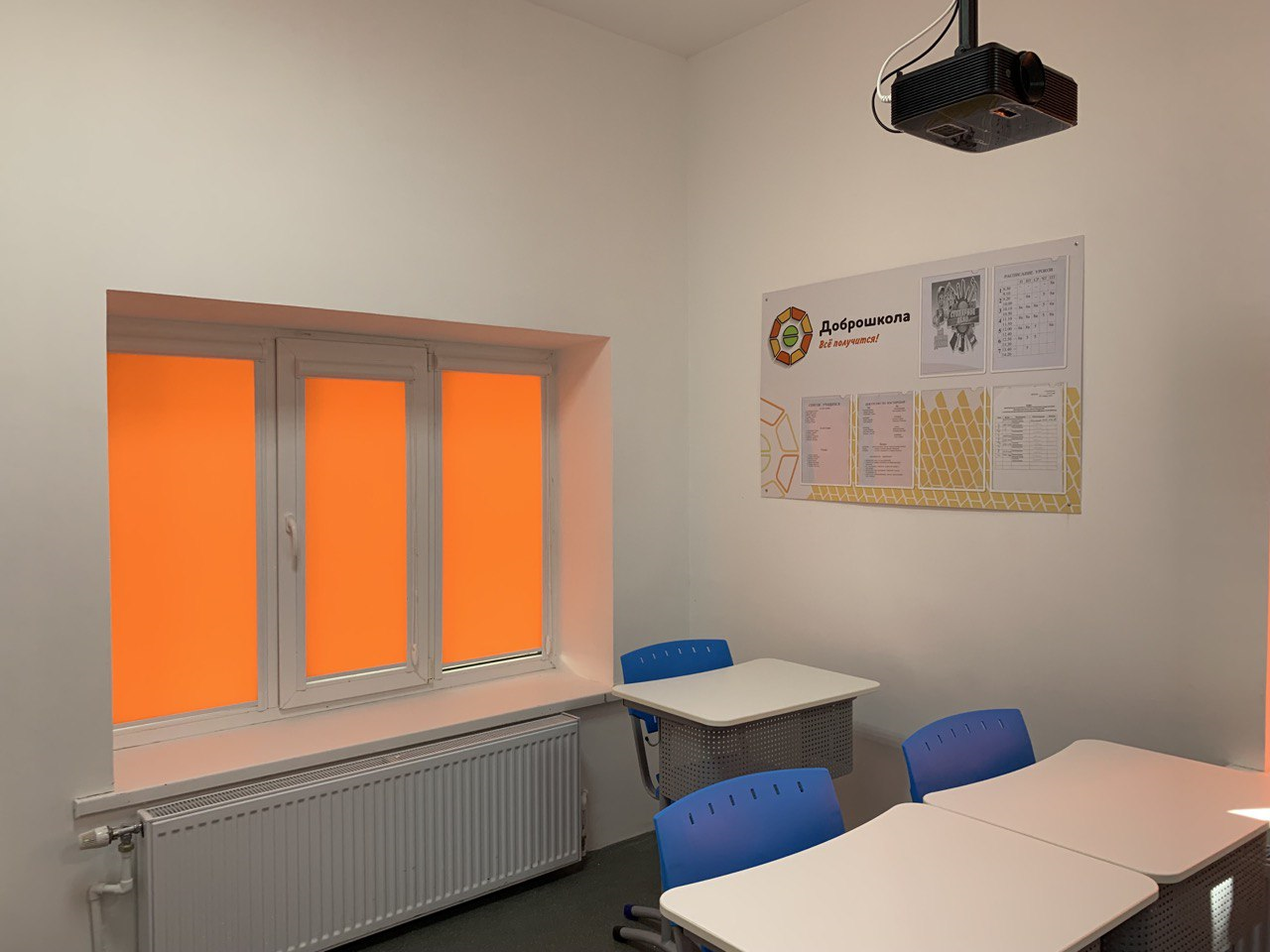 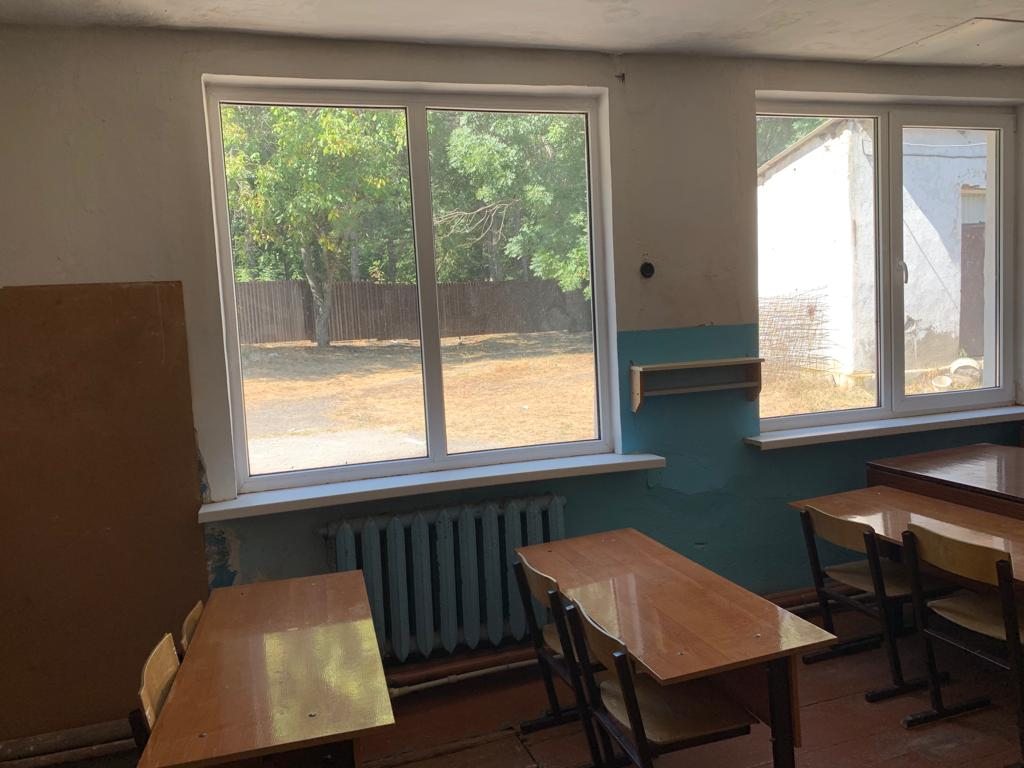 Картинка 1
Картинка 2
До
После
«Лучшее развивающее пространство учебной мастерской»
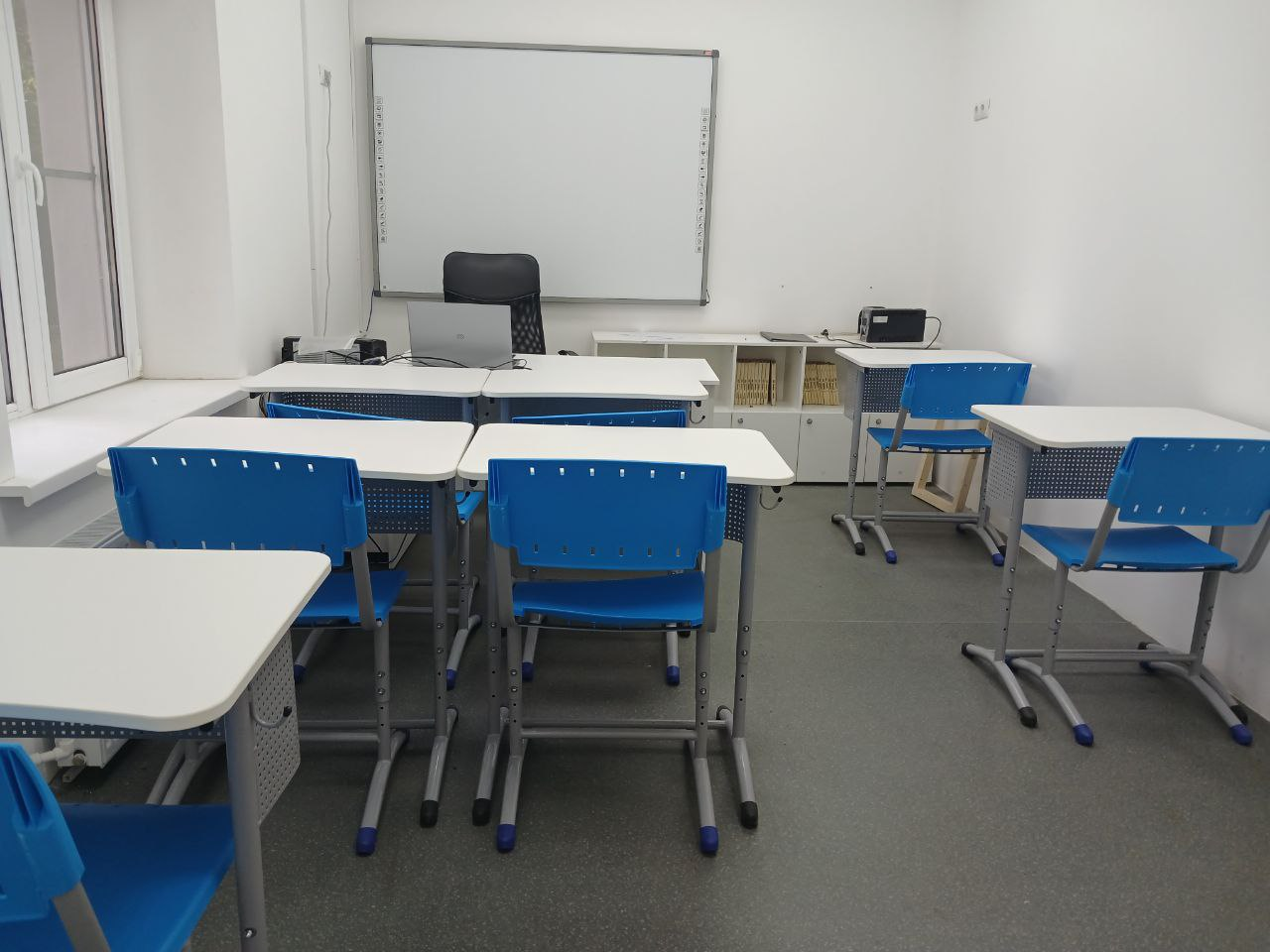 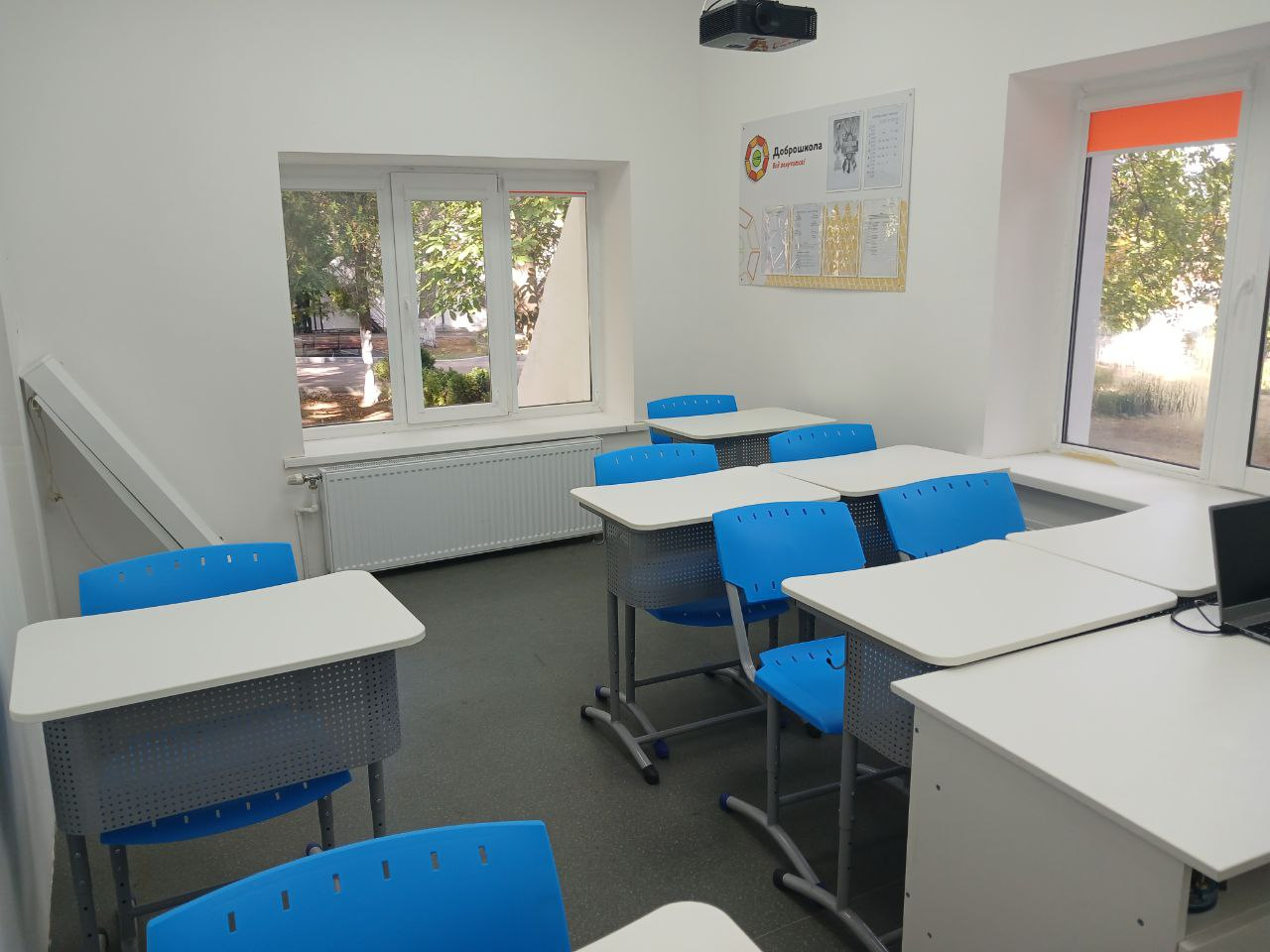 Картинка 1
Картинка 2
После
После
«Лучшее развивающее пространство учебной мастерской»
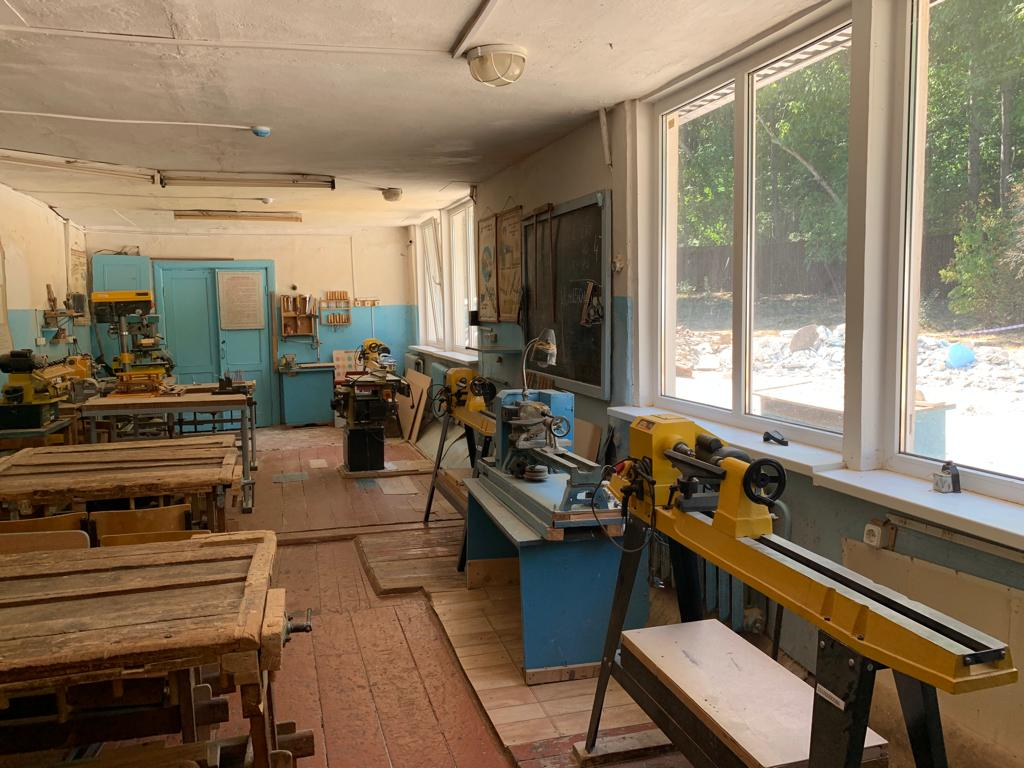 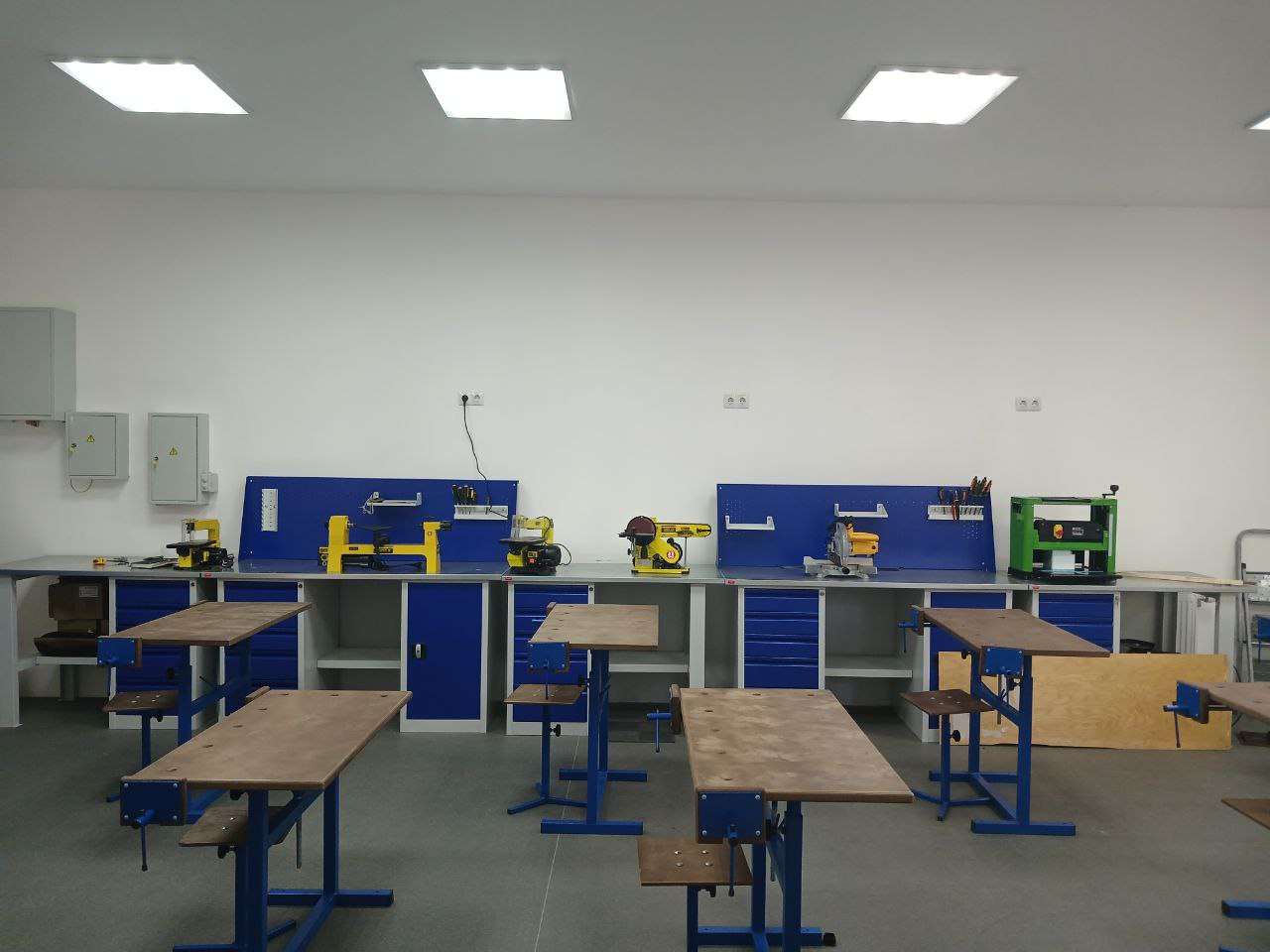 до
после
После
До
«Лучшее развивающее пространство учебной мастерской»
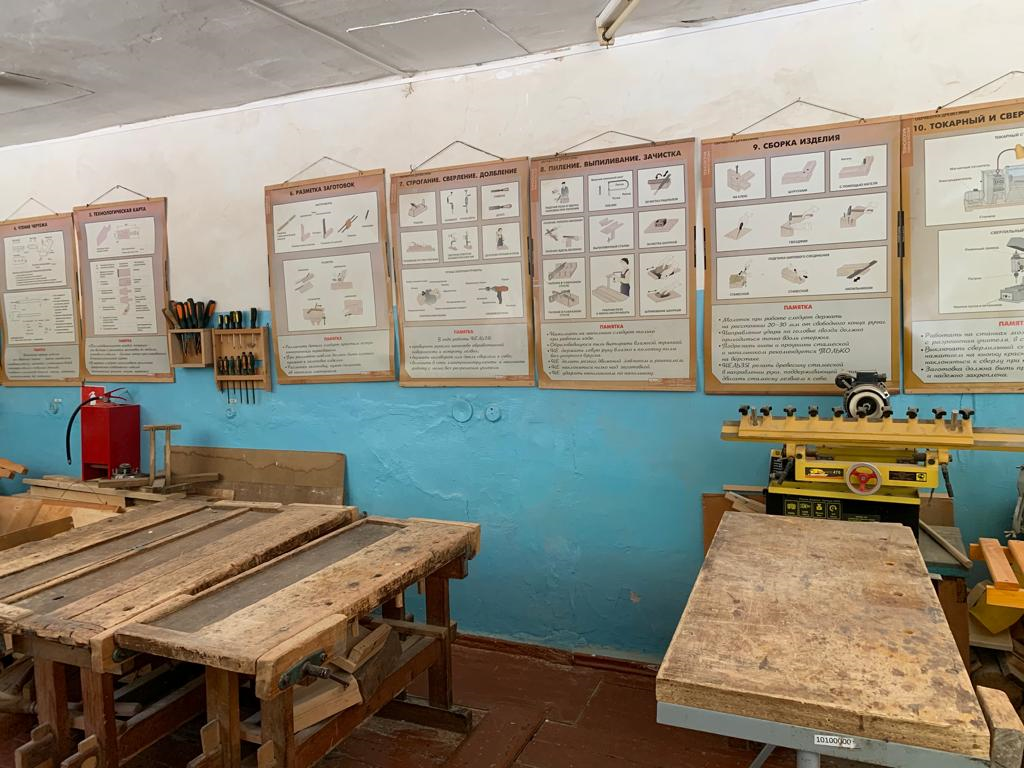 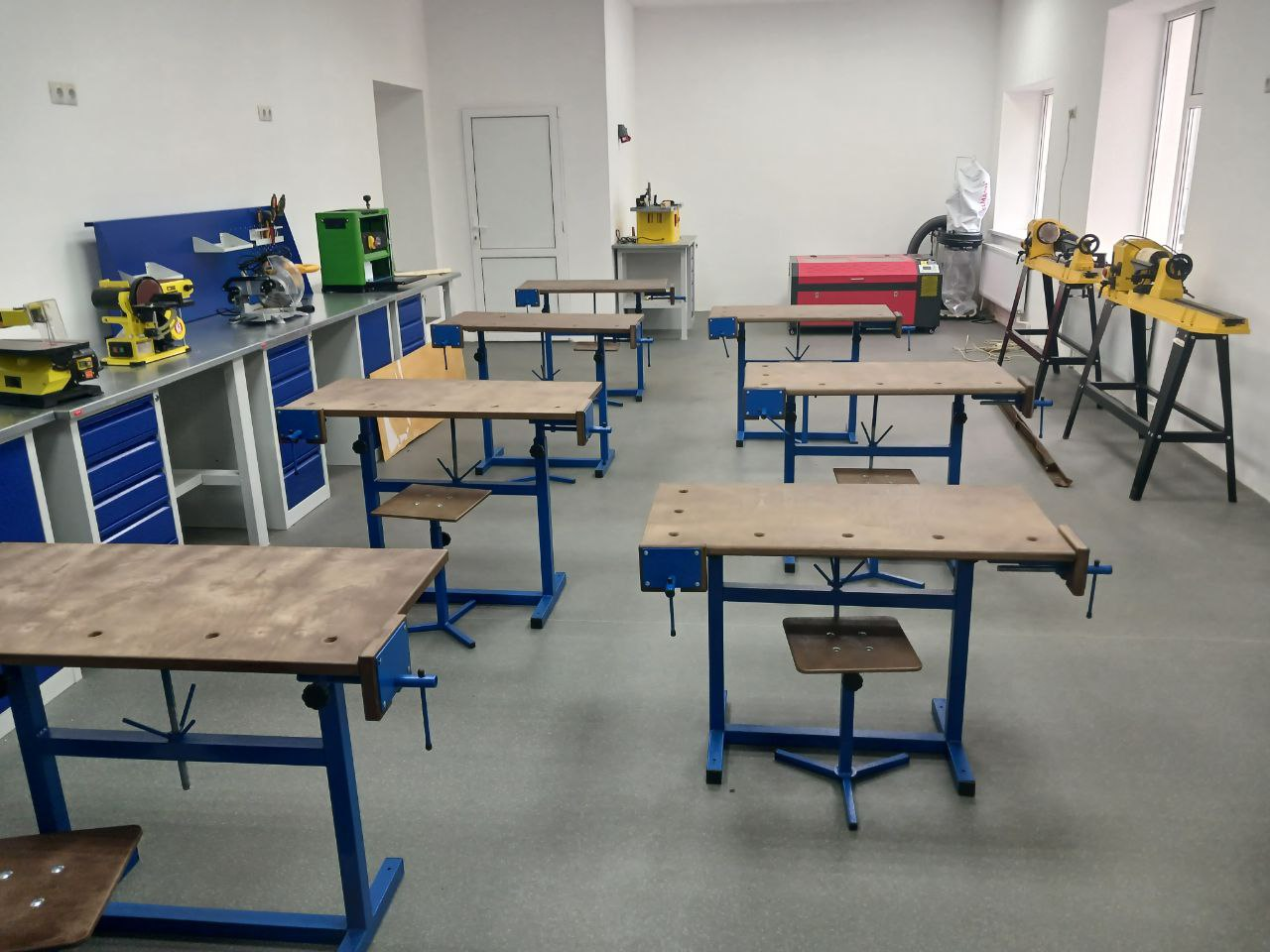 до
после
До
После
«Лучшее развивающее пространство учебной мастерской»
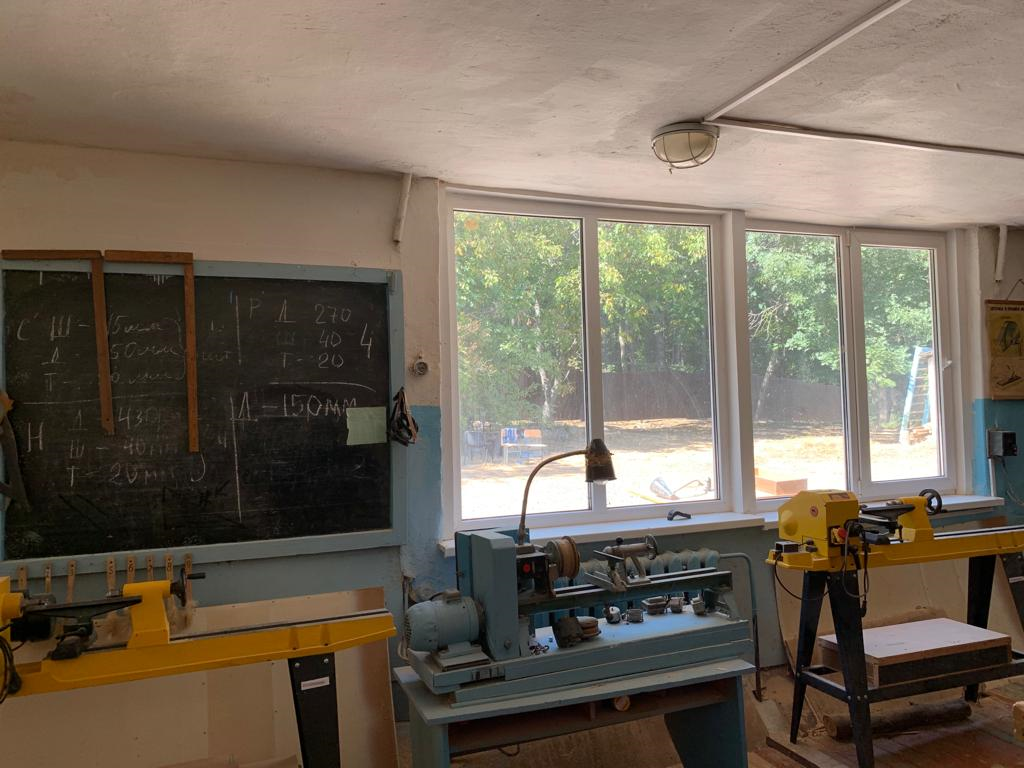 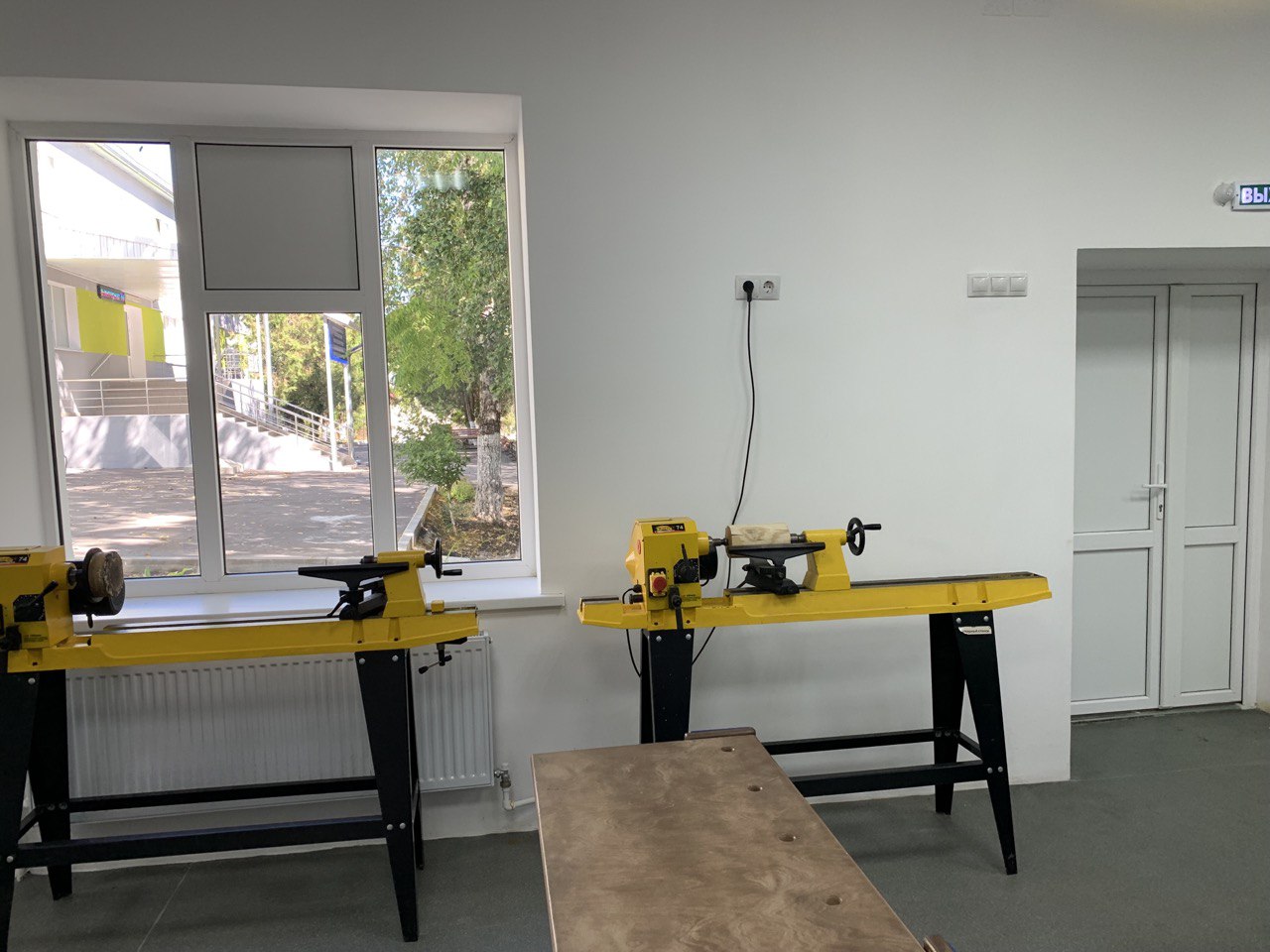 Картинка 1
Картинка 2
До
После
«Лучшее развивающее пространство учебной мастерской»
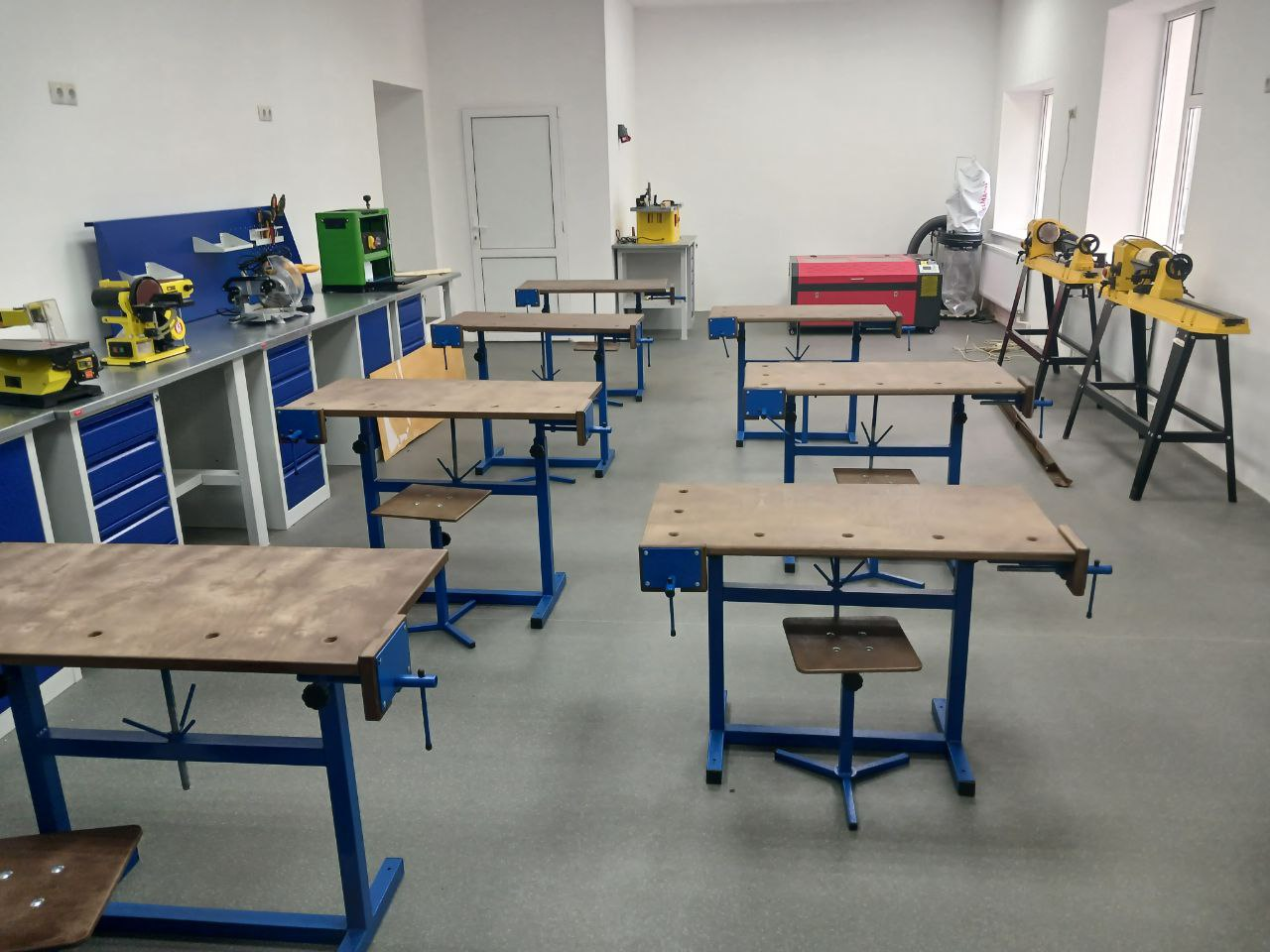 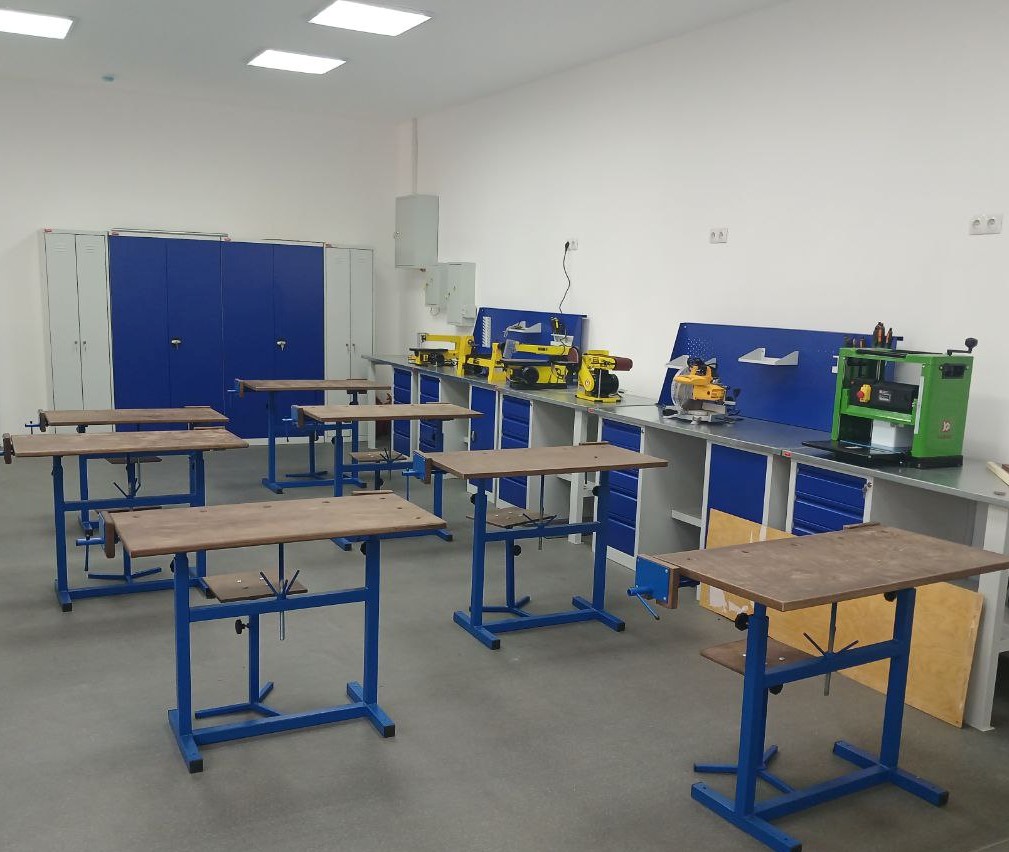 Картинка 1
Картинка 2
После
После
«Лучшее развивающее пространство учебной мастерской»
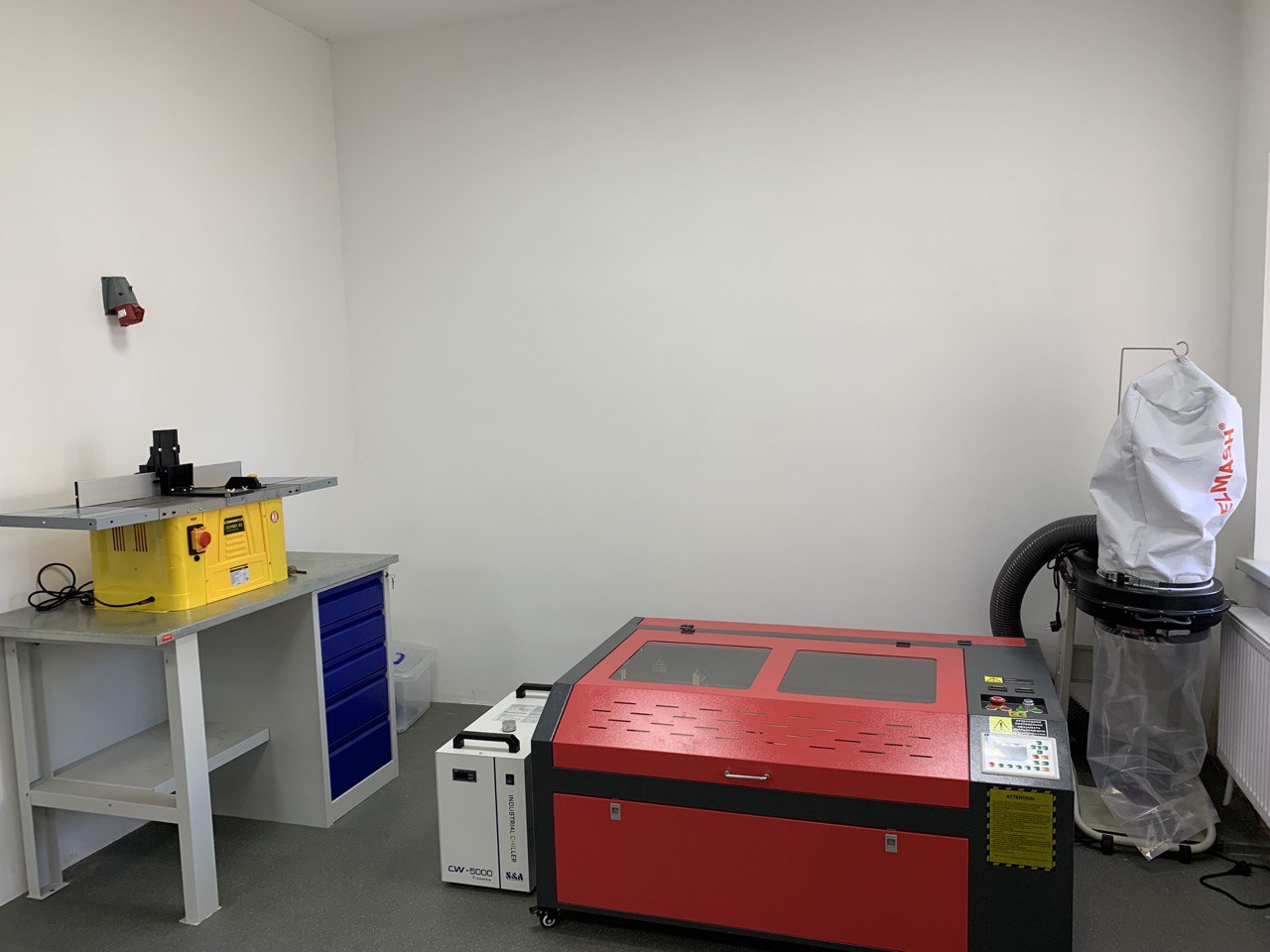 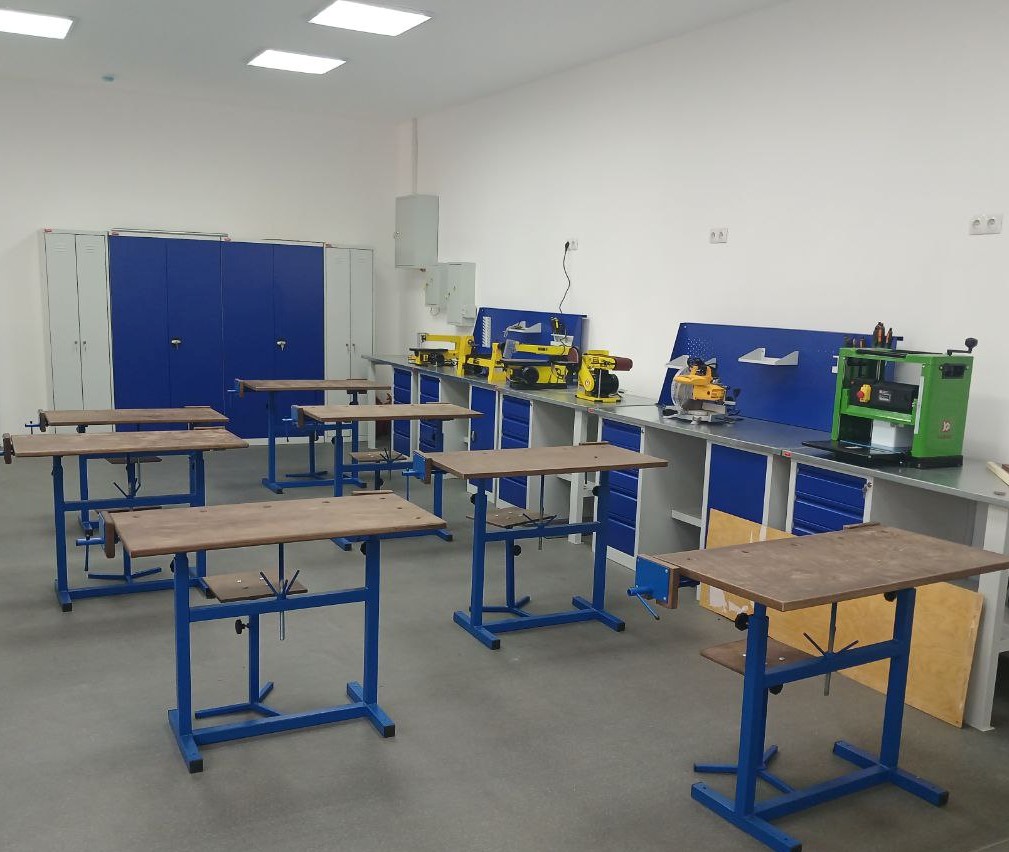 до
после
После
После
«Лучшее развивающее пространство учебной мастерской»
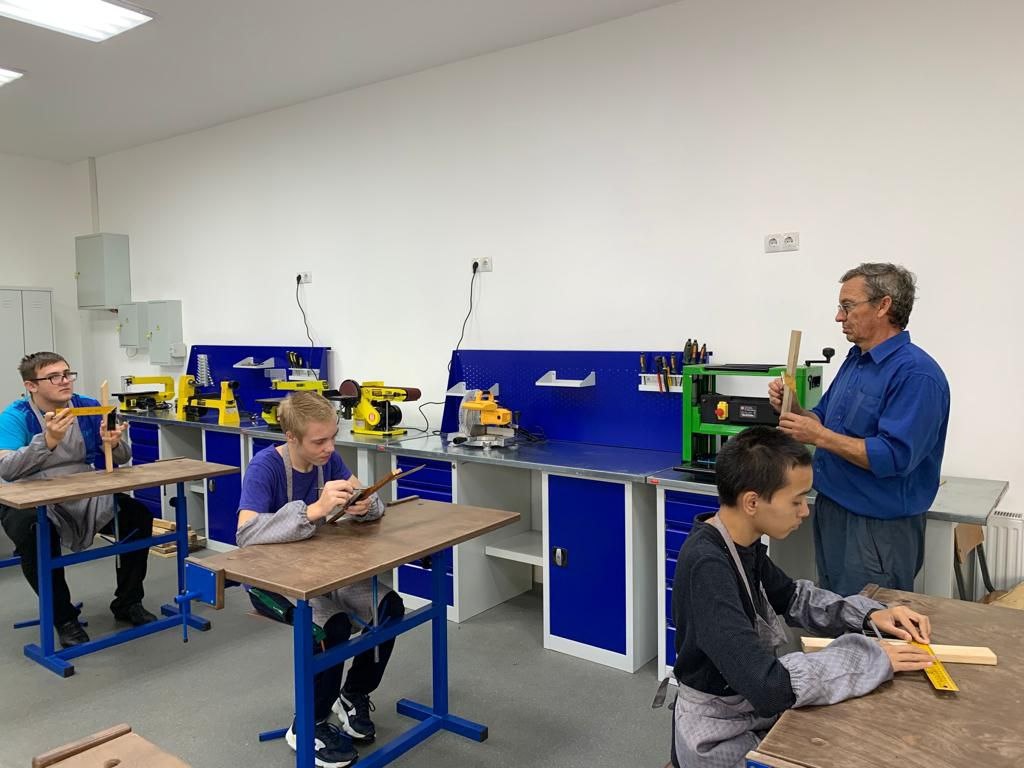 до
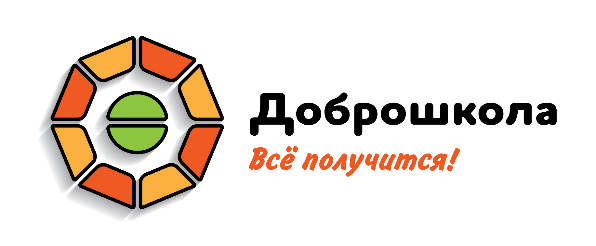 После
«Лучшее развивающее пространство учебной мастерской»
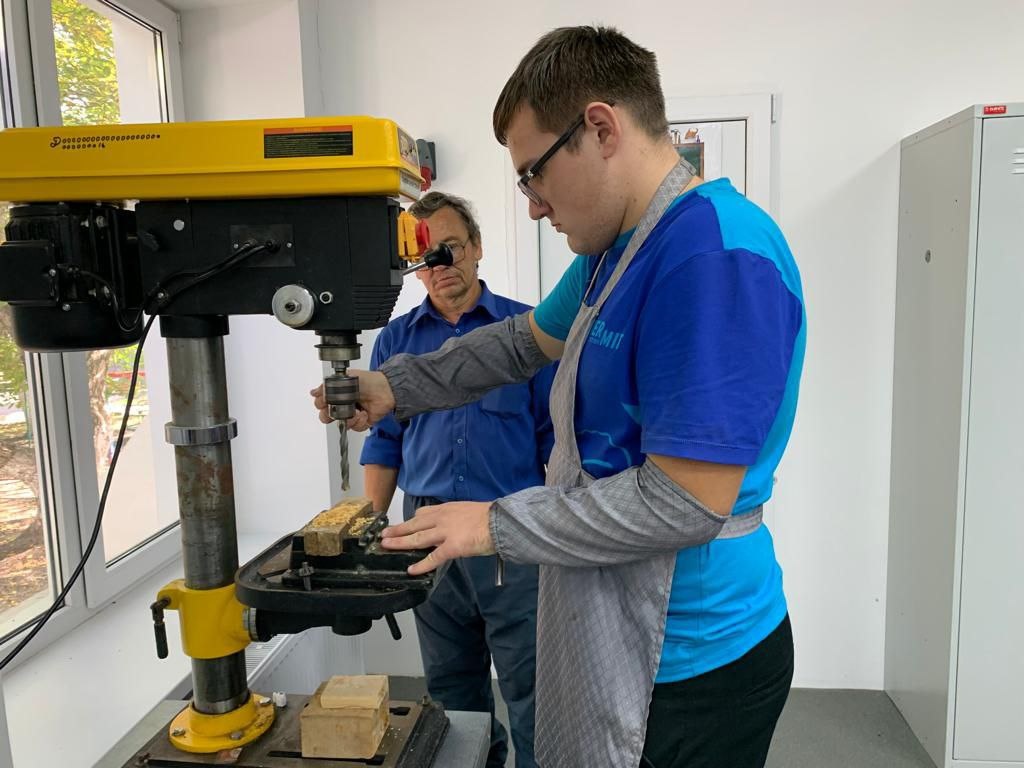 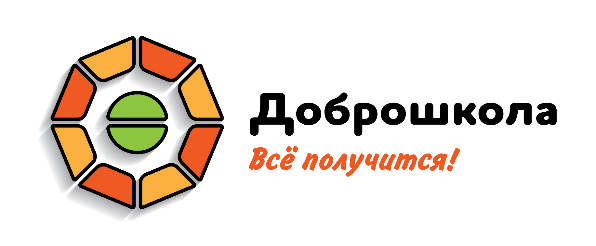 до
После
«Лучшее развивающее пространство учебной мастерской»
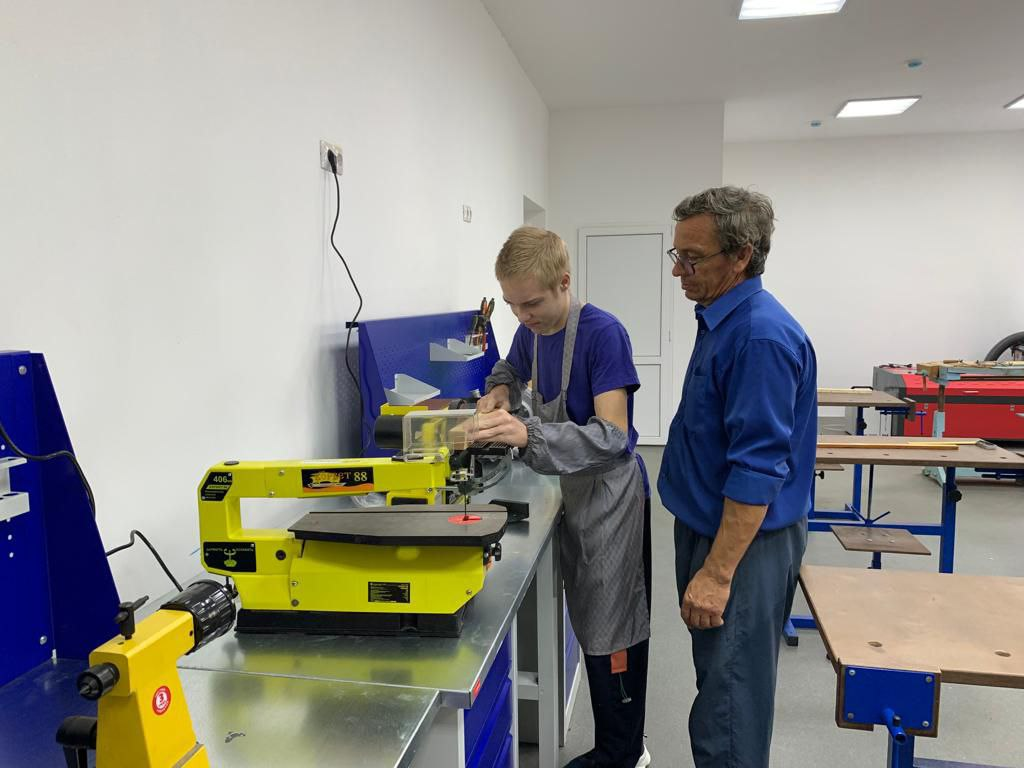 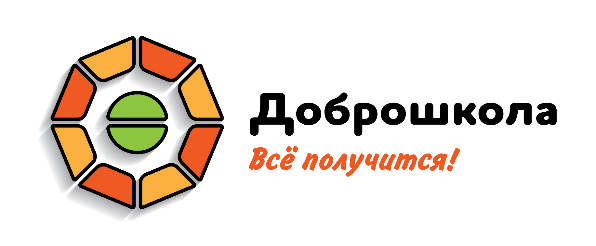 до
После
«Лучшее развивающее пространство учебной мастерской»
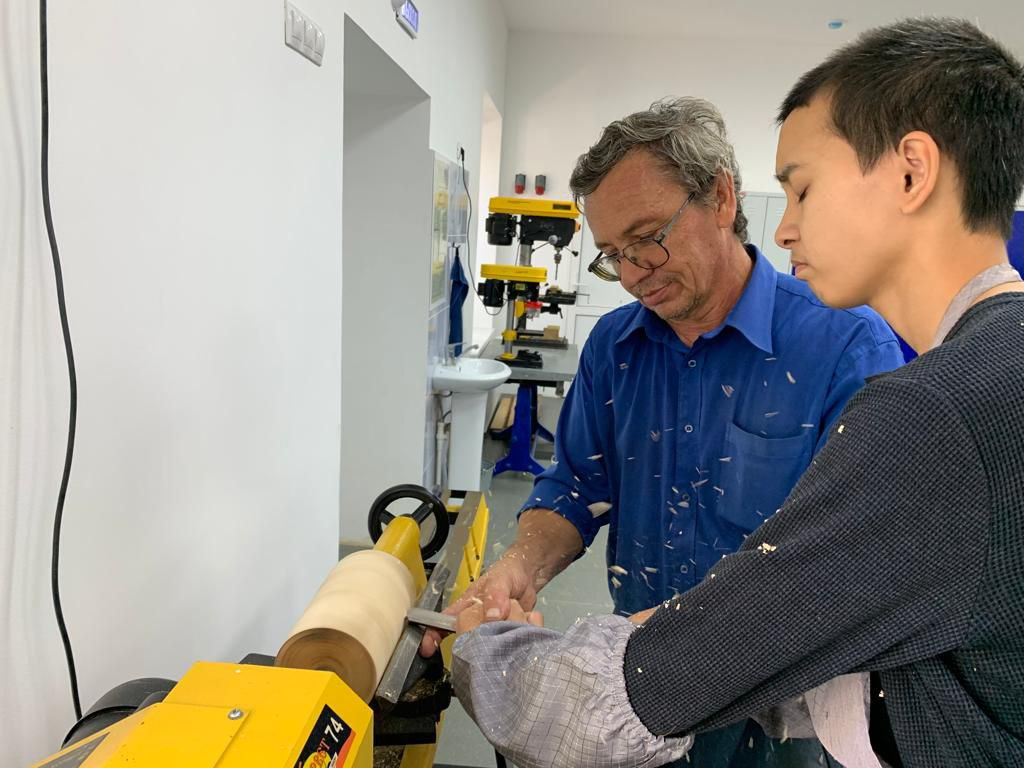 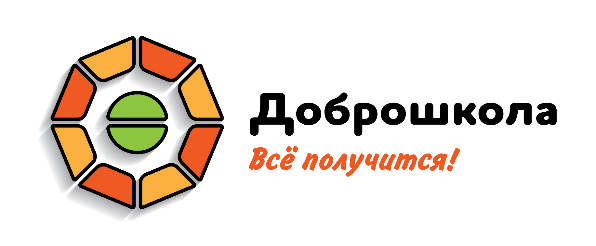 до
После
«Лучшее развивающее пространство учебной мастерской»
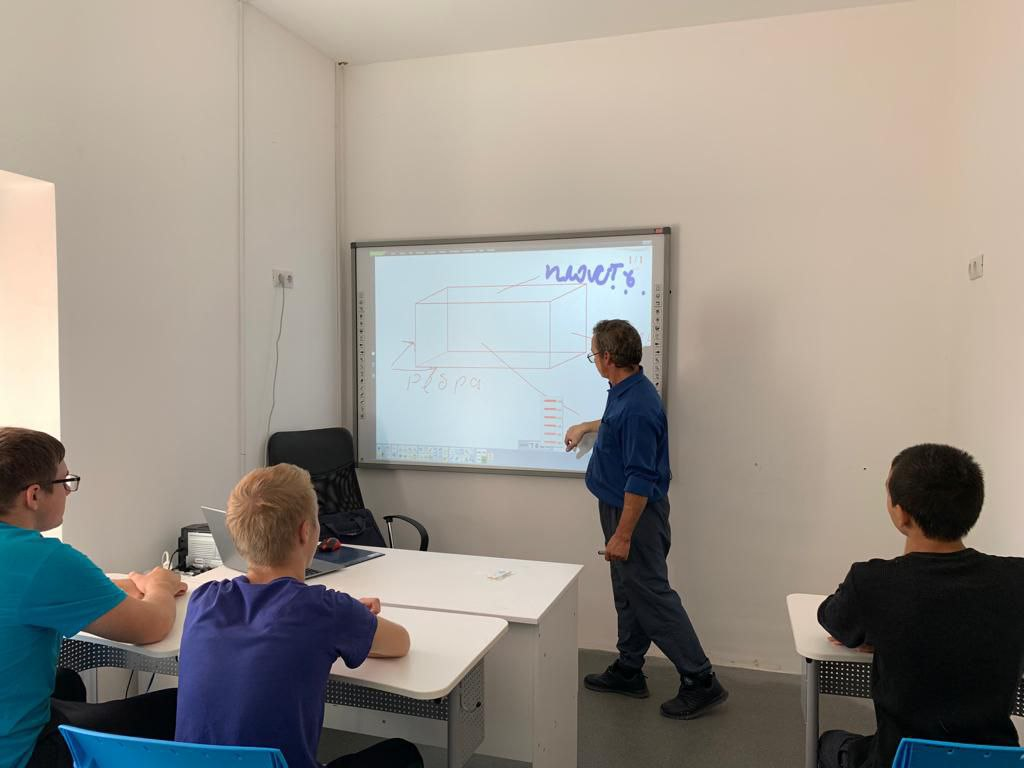 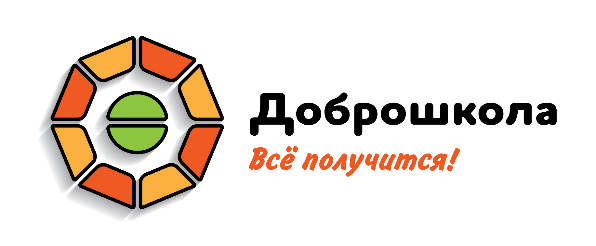 до
После